Title of the abstract
*Include figures, if any
Author 1, Author 2, Author 3, …
Affiliations
Introduction (optional)
Add your first bullet point here
Add your second bullet point here
Add your third bullet point here
Add your fourth bullet point here (if required)
Signalment, history, and clinical signs (1 slide)
Add your first bullet point here
Add your second bullet point here
Add your third bullet point here
Add your fourth bullet point here (if required)
*Include figures, if any
Diagnostic procedure (1-2 slides)
Add your first bullet point here
Add your second bullet point here (if required)
Add your third bullet point here (if required)
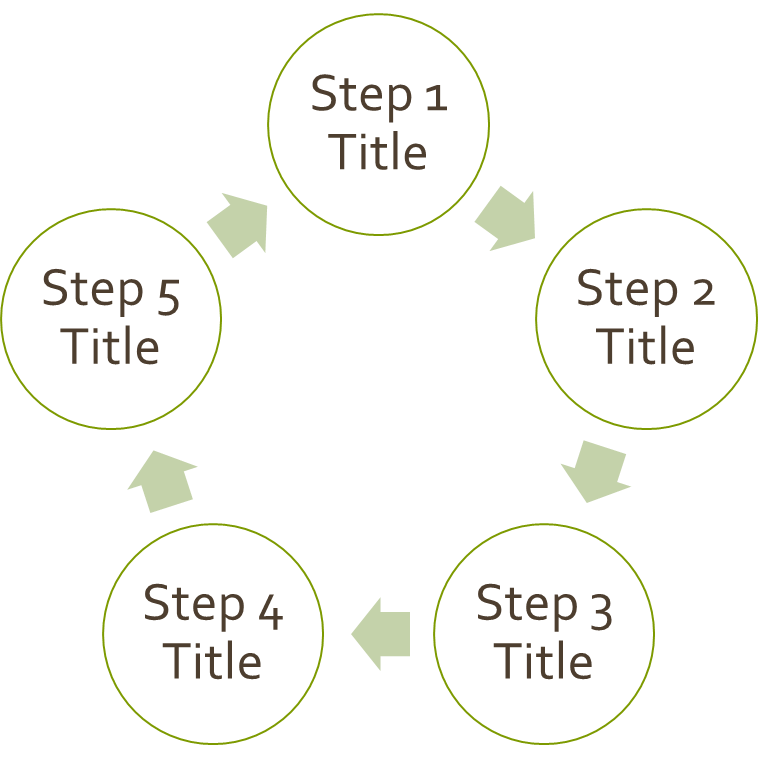 Treatment (2-3 slides)
Add your first bullet point here
Add your second bullet point here (if required) 
Add your first bullet point here (if required)
*Include figures, if any
Outcome (1-2 slides)
Add your first bullet point here
Add your second bullet point here (if required) 
Add your first bullet point here (if required)
*Include figures, if any
Discussion (and conclusions) (1-2 slides)
Add your first bullet point here
Add your second bullet point here (if required) 
Add your first bullet point here (if required)
Acknowledgements
Add your first bullet point here
Add your second bullet point here (if required) 
Add your third bullet point here (if required)
Add your fourth bullet point here (if required)